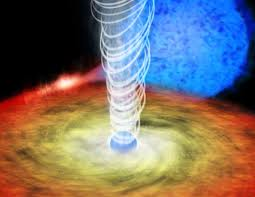 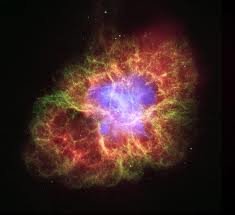 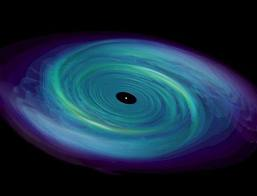 Ch 30-31 Stars & Universe
Astronomy: Chap 30 & 31 Stars & Universe
2/21/2018
1
Objectives p. 1:
Describe electromagnetic radiation (EM).  This means I can:
Describe how the EM is organized and which forms of EM waves are the most and least dangerous.
Explain the relationship between wavelength & frequency.
Communicate how the process fusion takes small elements (H & He) and combines them to make larger, heavier elements.
Classify the types of stars. This means I can:
Describe the 3 main characteristics we use to describe stars; color, size, brightness (magnitude & luminosity).
Summarize how those 3 main characteristics are interrelated.
Analyze the Light Spectra of a given star to determine the age and the elements present in the star.
Ch 30-31 Stars & Universe
2/21/2018
2
Objectives p. 2:
Walk stars through their life cycle and predict how they will die. This means I can: 
Compare the evolution and death of stars of different masses.
Define and apply the following vocabulary terms: apparent magnitude, absolute magnitude, luminosity, HR-diagram, main sequence, black hole, planetary nebula, neutron star, protostar, supernova.
Explain the Big Bang Theory and how Redshift of light gives evidence for the theory.
Ch 30-31 Stars & Universe
2/21/2018
3
Scale of Space
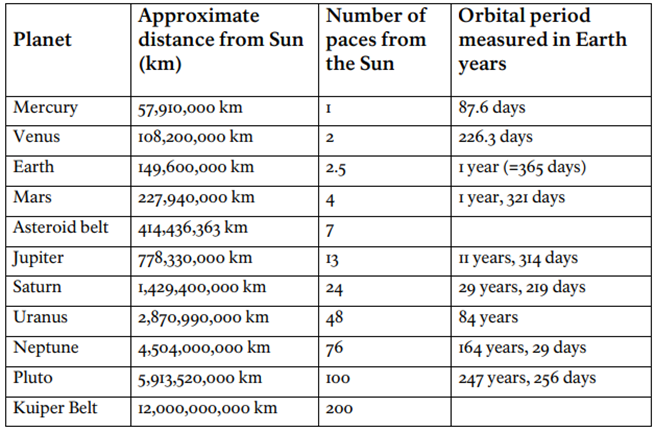 Ch 30-31 Stars & Universe
2/21/2018
4
Astronomy Basics
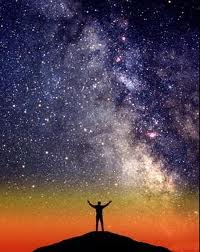 What is Astronomy?
The study of the universe beyond our atmosphere.
How can we study it?
Study things that make it to Earth
Meteorites
Samples Collected
Study the light that makes it to Earth
Study light in space
What is the light doing? / What’s releasing light?
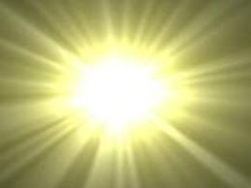 Ch 30-31 Stars & Universe
2/21/2018
5
Predict & Prior Knowledge
Prediction & Demo: The appearance of a pencil in a beaker of water.
Prior Knowledge: 
Types of waves that travel through space
Most dangerous?  Least?
Natural protection from UV?
How protect from X-rays?
What type of waves can we see?
Describe an ideal place to observe stars.
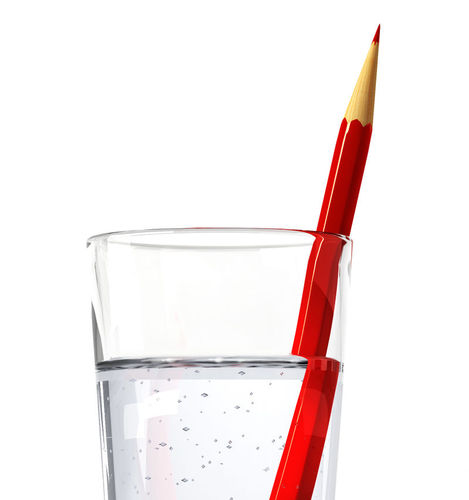 https://dr282zn36sxxg.cloudfront.net/datastreams/f-d%3Ae47e2fe01db458c92ec5400cf698ff0633dd5d0a8d3bedaba9586403%2BIMAGE_THUMB_POSTCARD%2BIMAGE_THUMB_POSTCARD.1
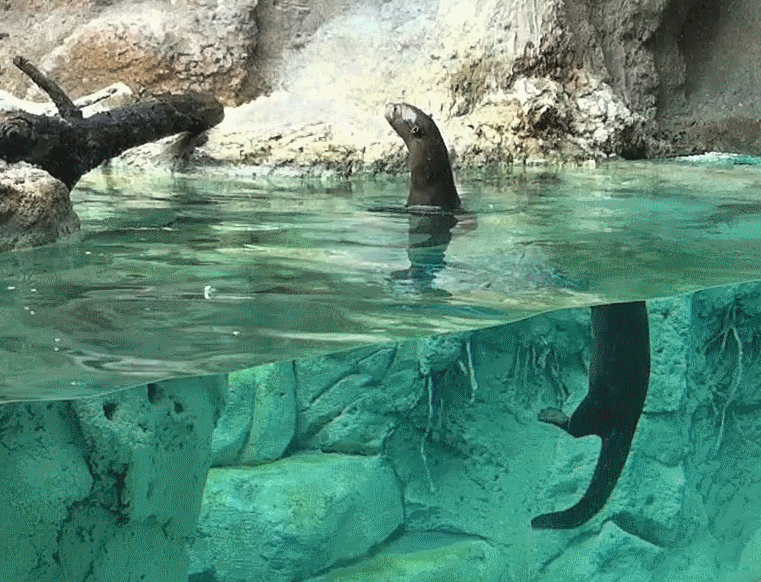 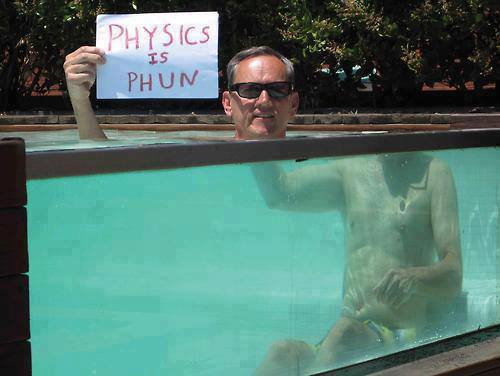 http://imagizer.imageshack.us/a/img708/9283/refraction1.png
http://www.youramazingpictures.com/wp-content/uploads/2013/07/This-Process-Is-Known-As-Refraction-In-Water.jpg
Ch 30-31 Stars & Universe
2/21/2018
6
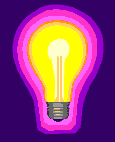 Sec 28.1 – What is Light?
What is Light?
Light = Radiation of the electromagnetic spectrum (EM)
EM spectrum includes waves of all different energies that travel through space, NOT just visible light    VIDEO – EM SONG
Energy is used to organize light (EM waves) into categories
Types:  Radio waves (least dangerous), microwave, infrared, visible light, UV, X-rays, gamma rays (most dangerous)
Note – Visible light is the “dividing” line of dangerous vs. non-dangerous forms of EM waves
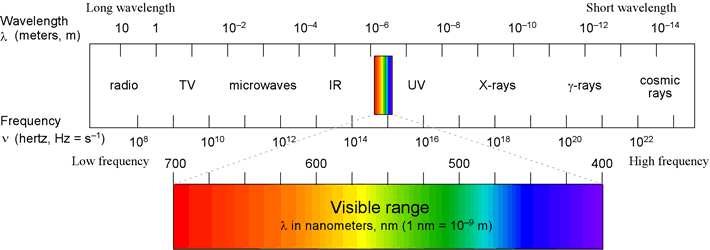 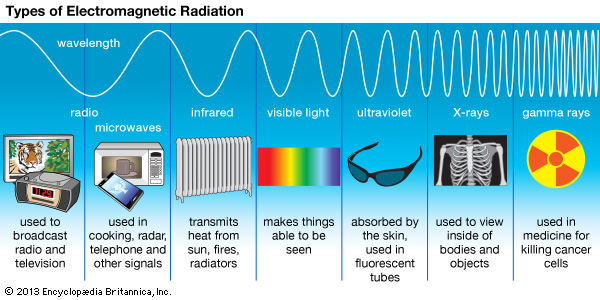 http://guweb2.gonzaga.edu/faculty/cronk/chemistry/images/EM-spectrum.gif
Ch 30-31 Stars & Universe
2/21/2018
7
Wave Energy – Wavelength & Frequency
Sorted by Wavelength and Frequency
Wavelength: The distance until a wave repeats itself
Measured from crest to crest or trough to trough
Shorter wavelengths are more dangerous because they have more energy
Frequency: Number of waves in a given time interval.	
Wavelength & Frequency are Inversely Proportional
Video: Demo Wavelength vs. Frequency, (18 seconds)
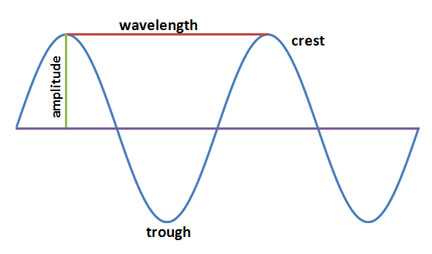 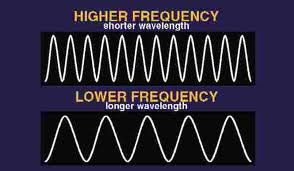 https://www.teachengineering.org/collection/cub_/lessons/cub_seismicw/Images/cub_seismicw_lesson01_image2web.jpg
Ch 30-31 Stars & Universe
2/21/2018
8
Doppler Ball Observations
Ch 30-31 Stars & Universe
2/21/2018
9
Big Bang – Theory of Universe Formation
According to the theory:
The entire universe was hot, dense mass, just a few millimeters across.
Approximately 13.5 billion years ago, an unknown type of energy caused a massive blast that caused the universe to expand from a pebble-size origin to astronomical size.
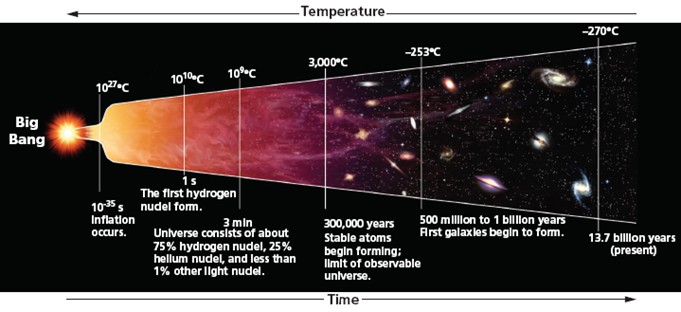 Ch 30-31 Stars & Universe
2/21/2018
10
Universe Formation – Big Bang Timeline
As time passed and matter cooled:
 Diverse kinds of atoms form (Small atoms combine into larger)
Particles condensed & pulled by gravity into stars & galaxies.
Evidence for Theory:  Galaxies are moving away from ours at great speed, in all directions, as if propelled by an explosive force (Big Bang)
 Expansion continues, but much more slowly now billions of years later.
Video The Beginning of Everything The Big Bang: https://www.youtube.com/watch?v=wNDGgL73ihY
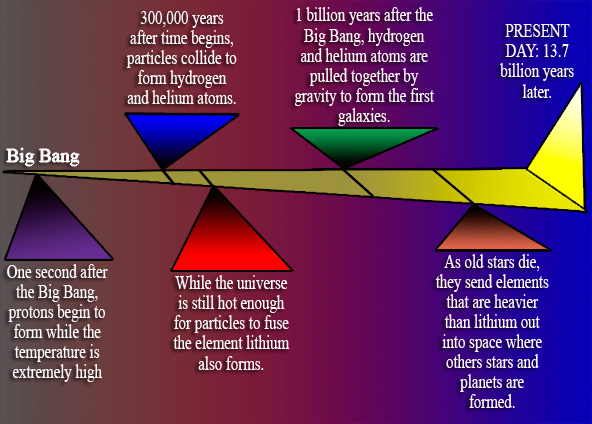 http://utahscience.oremjr.alpine.k12.ut.us/sciber08/9th/stand_1/images/BigBang.jpg
Ch 30-31 Stars & Universe
2/21/2018
11
Big Bang Theory Diagram & Questions
Major questions still unanswered; What is the original cause of the Big Bang itself?   
Answers have been proposed, but none proven. 
Testing potential answers is a challenge.
Ch 30-31 Stars & Universe
2/21/2018
12
https://empoweryourknowledgeandhappytrivia.files.wordpress.com/2015/04/big-bang-theory.jpg
POE Demo – “Stretching Space
POE = Predict, Observe, Explain
Draw waves as seen on the unstretched elastic bandage:
Predict & Explain: What will happen to the wave as we stretch the bandage?
Observe & Explain: What happens as the bandage is stretched? Draw waves as seen on the stretched elastic bandage.  Be sure to show any differences from the original unstretched elastic bandage.

Extend & Explain: If the wavelength had been “yellow” to begin with, would the stretched wavelength become blue or red?  Explain using wavelength and the EM Spectrum
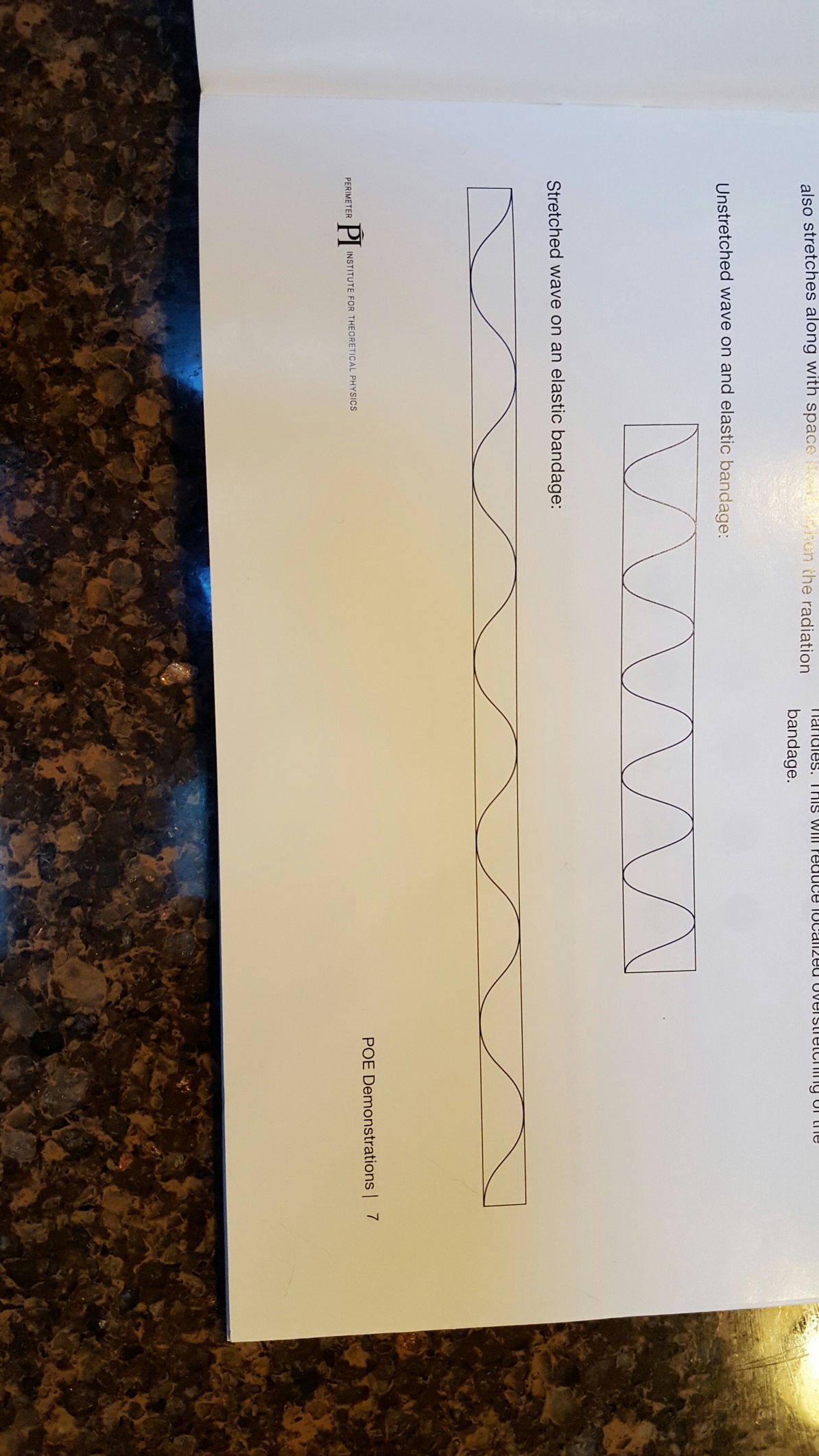 Ch 30-31 Stars & Universe
2/21/2018
13
POE Demo – “Where is the Center?”
POE = Predict, Observe, Explain
Purpose: If the universe is expanding, how does the distance between galaxies change?  Does the universe expansion have a center?  
Background: In this model, the grid of dots represents galaxies of the past universe.  
Choose a galaxy: Choose a galaxy from the “Past Universe image below:
Ch 30-31 Stars & Universe
2/21/2018
14
POE Demo – “Where is the Center?” p.2
Predict & Explain: What will the pattern of circles & galaxies be when the present-day universe circles are placed directly over the past universe so the circle & the chosen galaxy line up?
Observe & Explain: After the “Present Day Universe” grid is placed over the Past Universe, what do you notice?

Extend & Explain: What happens if you choose a different reference point and what does this imply about whether our location (the Earth) is special or not?
Summary: Not the galaxies (dots) do not get bigger themselves, it is the space between the galaxies that is expanding, not the galaxies.
Ch 30-31 Stars & Universe
2/21/2018
15
Evidence of Expansion – Red Shift
Astronomers have discovered that ALL distant galaxies are moving away from us.
 The farther away the galaxies are, the faster they are moving. 
As the galaxies move away, waves are “stretched” causing:
Wavelengths to lengthen
Redshift occurs. (Red waves are the longest waves in the EM Spectrum.)
“Red-shift” of light from distant galaxies gives evidence for Big Bang.
Video of Redshift Simulation https://www.stem.org.uk/elibrary/resource/29947/redshift
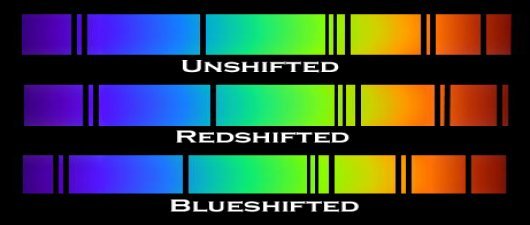 http://coolcosmos.ipac.caltech.edu/cosmic_classroom/cosmic_reference/images/dopplerspec.jpg
http://www.ice-age-ahead-iaa.ca/small/red_blue_shift8.jpg
Ch 30-31 Stars & Universe
2/21/2018
16
Doppler Ball Demo Round 2
Post Lab Questions:
Does the person swinging the ball assembly hear the sound difference? Why or why not?


 What has the sound shift told astronomers about the expansion of the universe?


Can the red shift technique be used for objects other than stars?
Ch 30-31 Stars & Universe
2/21/2018
17
Fact or Fiction
Stars twinkle in the night sky = True or False? (Twinkle = Change in Brightness)
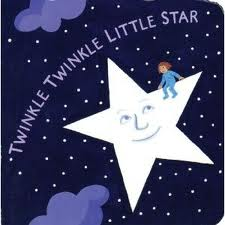 2/21/2018
Ch 30-31 Stars & Universe
18
Examine the HR-Diagram Below:Stars – All they all alike?  How do they differ?
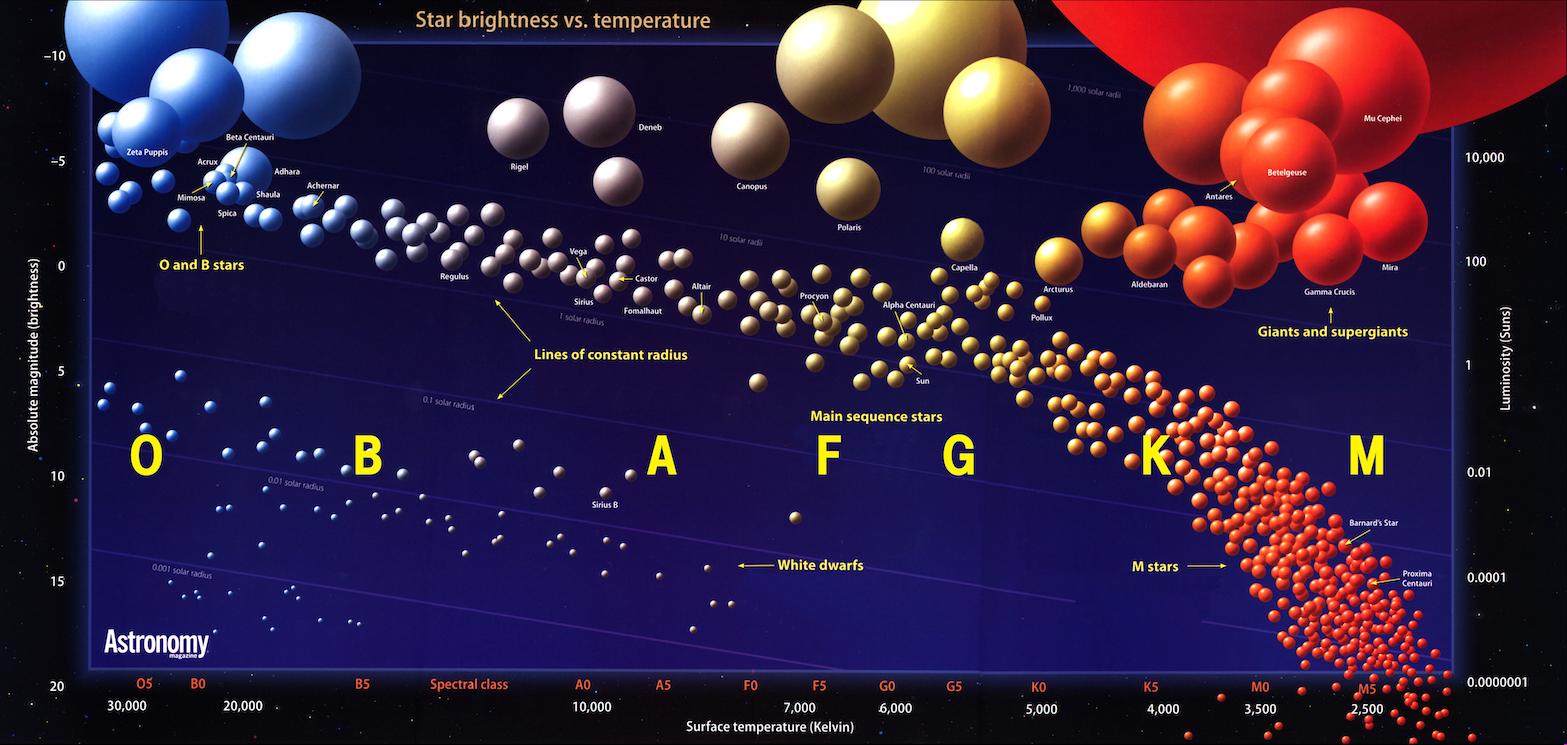 http://cococubed.asu.edu/images/hr_diagrams/HR_Diagram1.jpg
2/21/2018
Ch 30-31 Stars & Universe
19
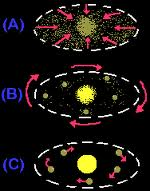 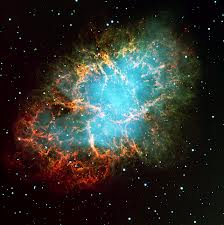 Beginning of A Stars Lifecycle
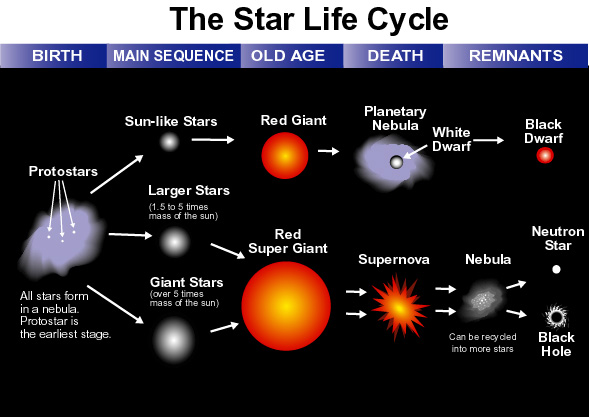 Interstellar Cloud/Nebula
Big cloud of gas and dust
Once enough gas has collected the nebula will condense forming a….
Protostar: Pre-star
As the protostar continues to condense it will heat up until it hits Critical Mass and…
Nuclear fusion begins
Now we have a real main sequence star. 
Main Sequence = Stable as long as fusion occurs & as long as hydrogen (H2) available
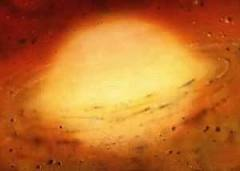 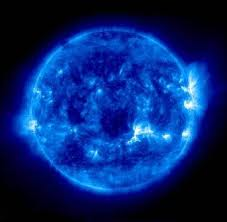 2/21/2018
Ch 30-31 Stars & Universe
20
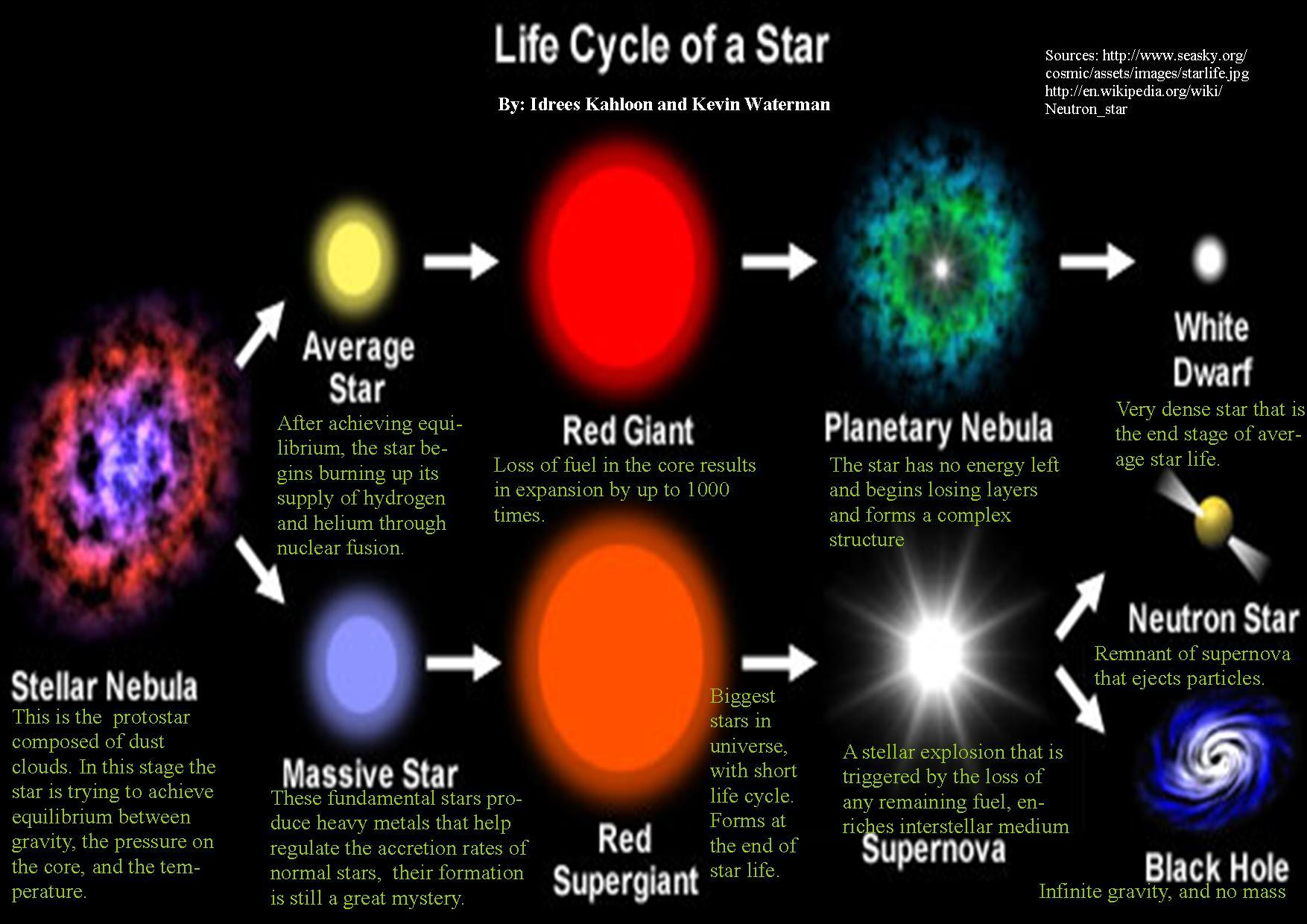 2/21/2018
Ch 30-31 Stars & Universe
21
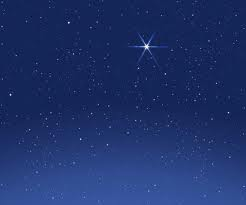 What is a Star?
Star = A cloud of gas, mainly hydrogen and helium with a core so hot and dense that that nuclear fusion can occur.
Purpose/Jobs
Provide Light
Warms Planet Earth
Photosynthesis – base of food chain which produces O2 for breathing
Nuclear fusion within stars converts light (low mass) elements (H, He) into heavier ones (C, O, Ne, Mg, Si, Fe)
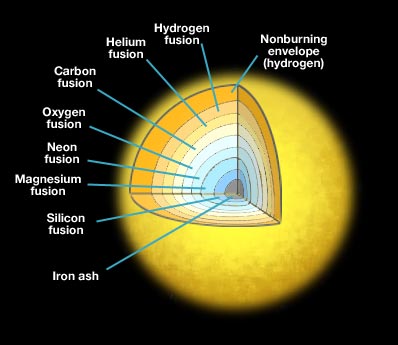 2/21/2018
Ch 30-31 Stars & Universe
22
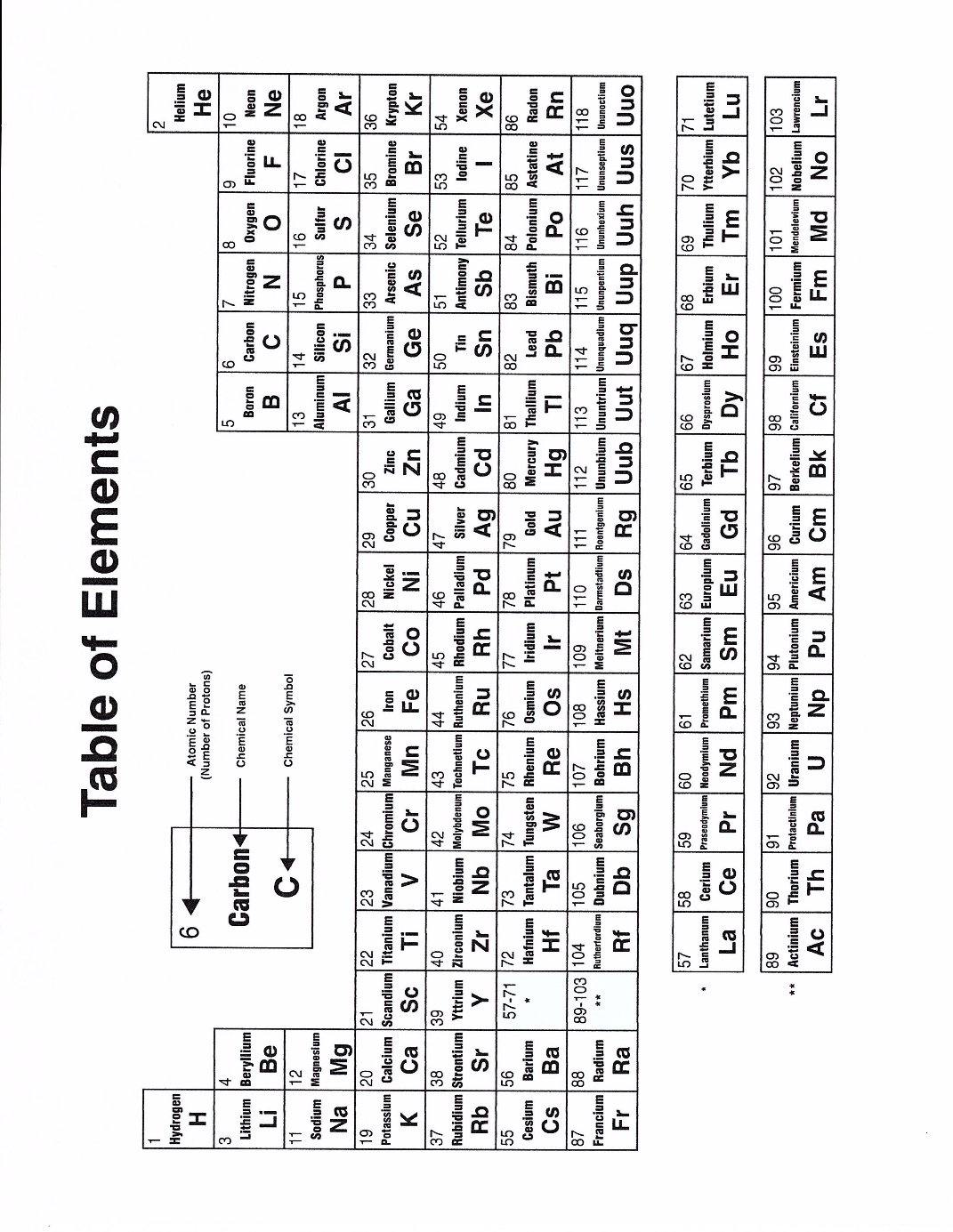 Summary of Nuclear Fusion Marshmallow Activityp.1
Periodic Table
Arranges elements by the number of protons in the atom
What element is the smallest element and only has 1 proton? Hydrogen
If you “fuse” (combine) 2 hydrogen atoms, what element is formed?
Helium which has 2 protons.
If you “fuse” (combine) 3 Helium atoms, what element is formed?
Carbon which has 6 protons.
Ch 30-31 Stars & Universe
2/21/2018
23
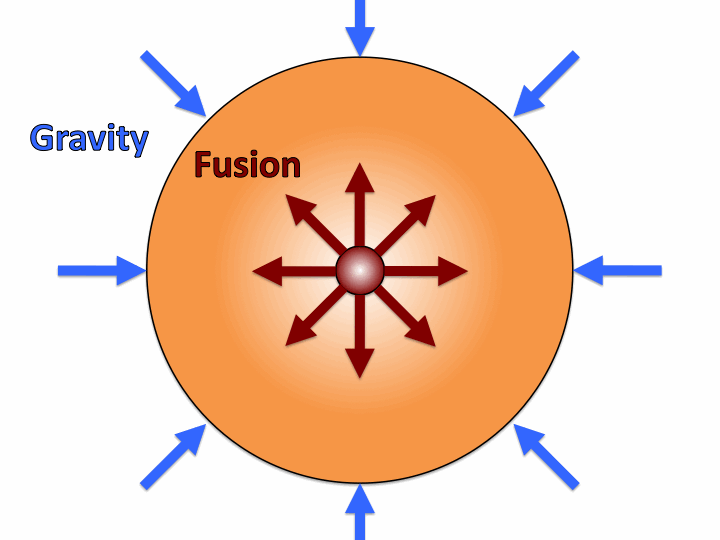 Summary of Nuclear Fusion Marshmallow Activityp.2
Periodic Table
When fusion occurs, what is released? (Represented by the macaroni)? 
Energy  in the form of gamma radiation
This energy wants to escape and “pushes outward” from the center of the star.
What force counteracts the energy, “pulls in”  and keeps the star from expanding?
Gravity
What will happen when fusion runs out of fuel and stops occurring in the center of the star?
Gravity will WIN!! Star will collapse in an explosion!!
Ch 30-31 Stars & Universe
2/21/2018
24
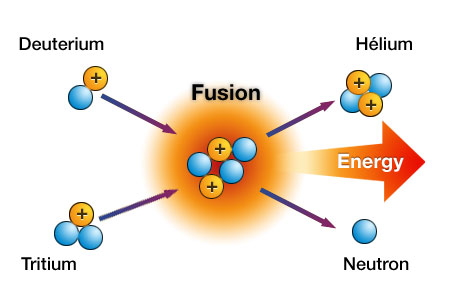 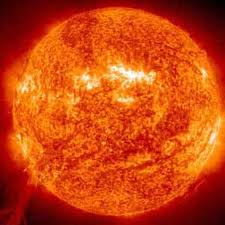 Nuclear Fusion
Creates new more complex/larger  elements
Without these life would not be able to form
Will continue in a star until no heavier element can be produced
Iron (Fe) is the ultimate stopping point
Helps balance out the force of gravity trying to act on stars
When fusion stops, gravity will win and cause the star to collapse. 
This is when a star begins to die
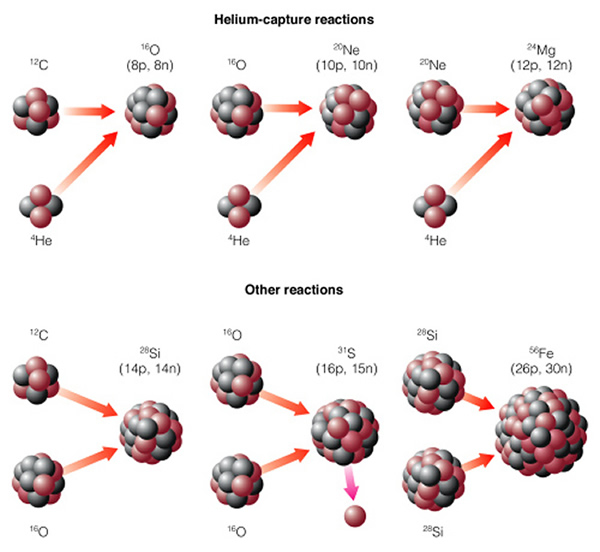 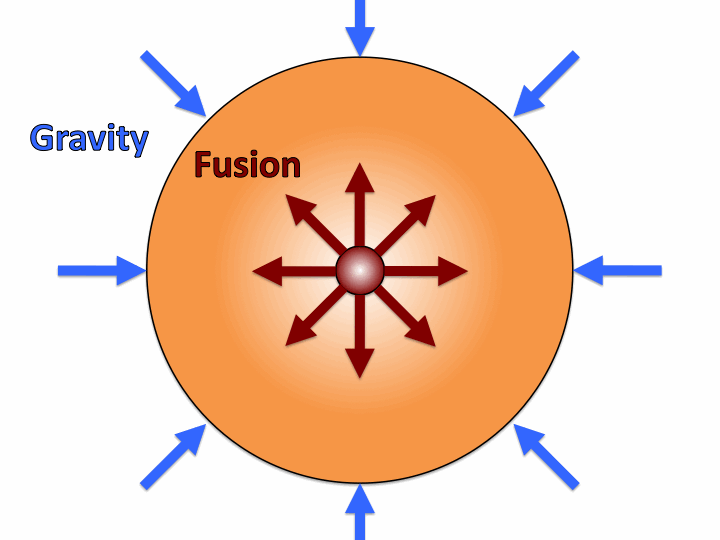 Ch 30-31 Stars & Universe
2/21/2018
25
Important Star Qualities
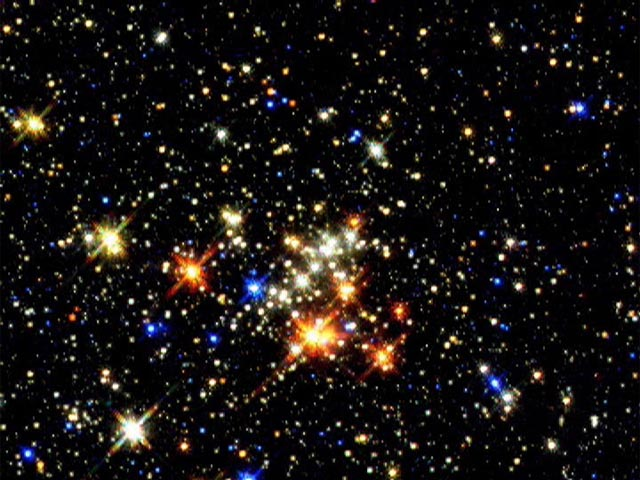 Three Main Characteristics
Brightness/Magnitude/Luminosity
Light releasing capacity

Color
Determined by Temperature

Size
Large - usually blue, hot, bright
Small - usually red, cool, dim
Determines means of Death
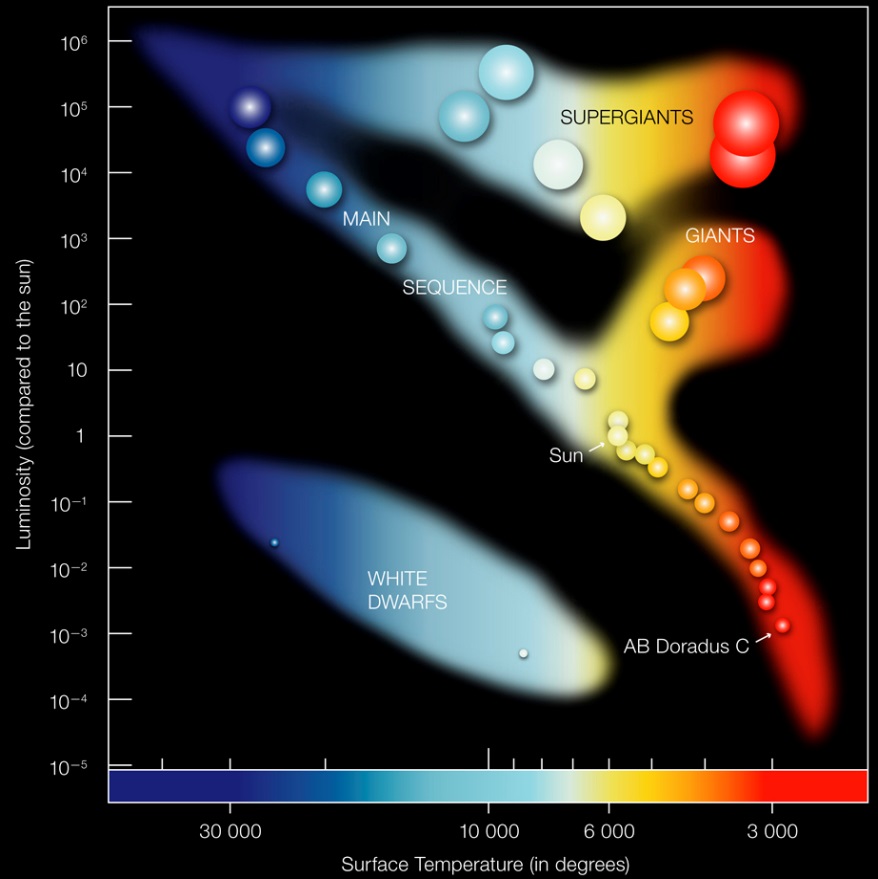 2/21/2018
Ch 30-31 Stars & Universe
26
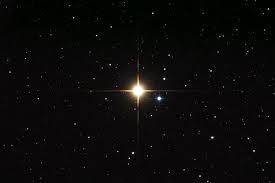 Brightness & Energy Terms
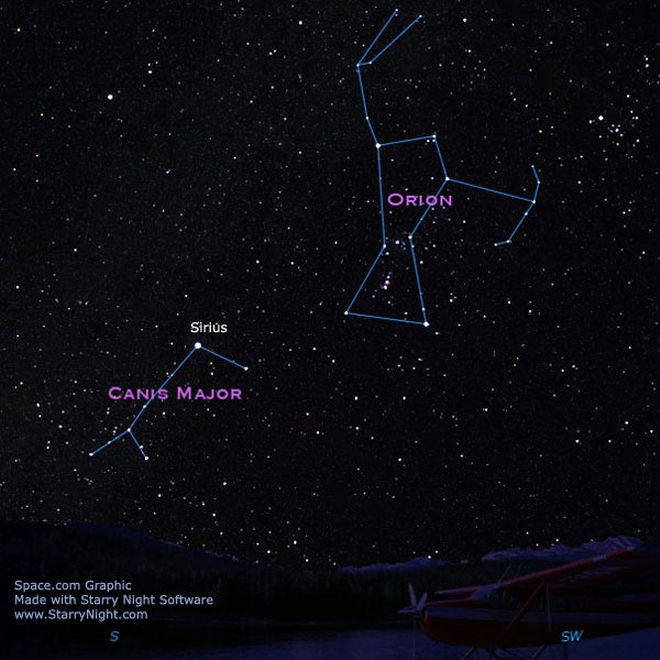 Terms Describing a Star’s Brightness & Energy Output:
Apparent magnitude = How bright the star APPEARS 
What can cause a bright star to look dim? It’s distance: Bright star looks dim if it is far away
What can cause a dim star to look bright?  It’s distance: Dim star looks bright when it’s close
Absolute magnitude = _Actual brightness based on how bright stars would look if they were ALL the SAME DISTANCE away.
Luminosity Measures how much ENERGY IS GIVEN OFF.
Absolute magnitude & Luminosity closely related
Discuss lumens of light bulbs
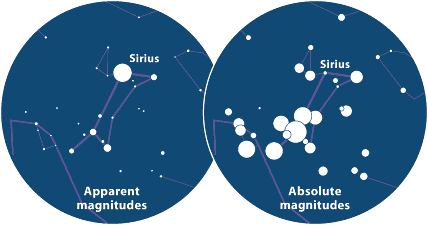 2/21/2018
Ch 30-31 Stars & Universe
27
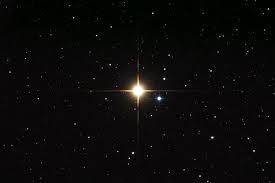 Scales for Magnitude & Luminosity
While Absolute Magnitude is a result of the energy (luminosity) of the stare, magnitude and luminosity have different scales, and they are inversely proportional.

Absolute Magnitude:
LOW numbers = BRIGHTER star

Luminosity:
HIGH numbers = BRIGHTER star
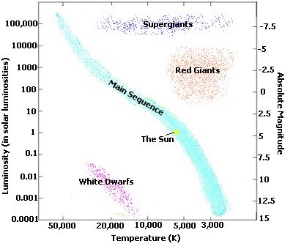 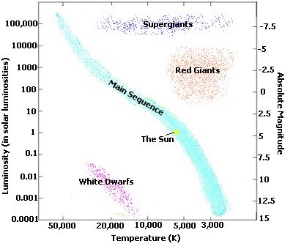 2/21/2018
Ch 30-31 Stars & Universe
28
HR-Diagram:Absolute Magnitude vs. Luminosity Scales“Reversed Numbers”
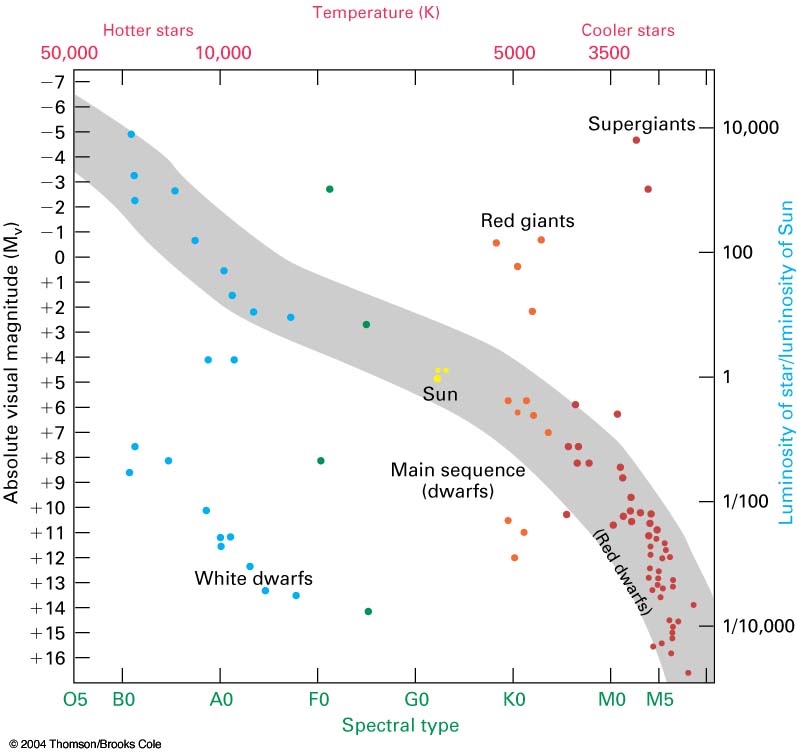 2/21/2018
Ch 30-31 Stars & Universe
29
Color of Stars
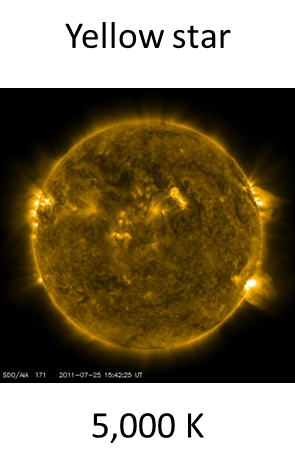 Stars are identified by their color, which indicates their temperature. 
They are divided into what are known as spectral classes. 
These classes are O, B, A, F, G, K, and M. 
Class O stars are the hottest and are blue in color. 
The coolest stars are identified as class M and are red in color.
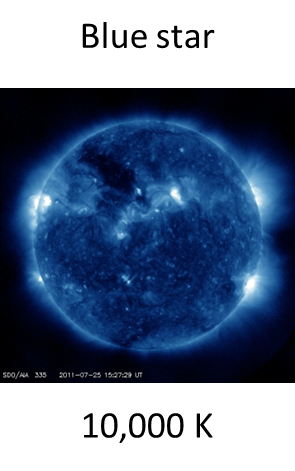 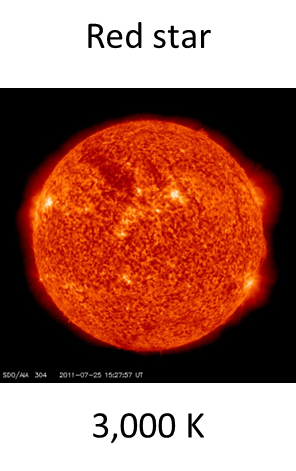 2/21/2018
Ch 30-31 Stars & Universe
30
What is Spectral Class Based On?
" Oh Be A Fine Girl/Guy, Kiss Me Right Now, Sweetheart!"
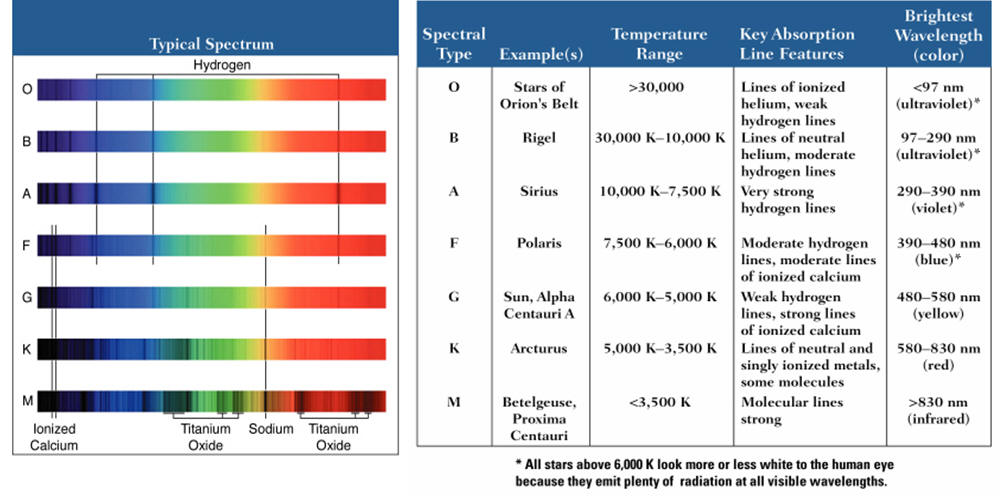 2/21/2018
Ch 30-31 Stars & Universe
31
Star Size
Determines the length of a star’s life
Large Stars = Burn out quickly because of HUGE pressure in core, causing fusion to occur faster.  H2 used up faster.
Small Stars = Use fuel more slowly
Around for a much longer time. 
Star size also determines the death route a star will take.
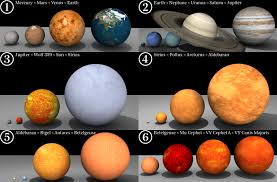 2/21/2018
Ch 30-31 Stars & Universe
32
Life Cycle Diagram
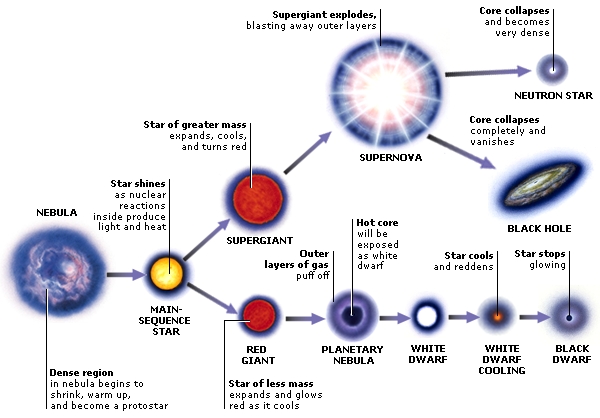 2/21/2018
Ch 30-31 Stars & Universe
33
The Death of an Average Size Star
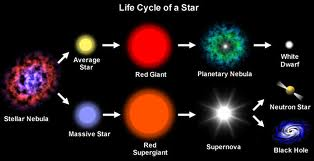 Fusion of Hydrogen Stops
No longer a main sequence star
Red Giant
 Large star that is reddish or orange in color
Reaching sizes of over 100 times the star's original size. 
Late phase of development in a star's life 
 Hydrogen has been exhausted and helium is being fused. 
This causes the star to collapse, raising the temperature in the core. 
The outer surface of the star expands and cools, giving it a reddish color. 
This phase will continue until the star completely runs out of fuel (When Fe made)
Each cycle of collapse & expansion leads to next step in fusion sequence.  
Examples:  H+H     He,   He +C       O,      C +O       Si,       Si + Si       Fe
2/21/2018
Ch 30-31 Stars & Universe
34
The Death of an Average Size Star
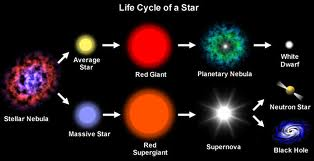 Planetary Nebula
When nuclear fusion stops (Fe, iron, made.  Fe can’t fuse in star)
Stars blow away their outer layer of atmosphere
White Dwarf
Remaining core of the star left behind after the planetary nebulae
Present after atmosphere has blown away
Still very hot so it glows white until it cools off
Black Dwarf
Cooled off core of a star
2/21/2018
Ch 30-31 Stars & Universe
35
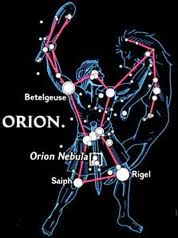 Death of A Massive Star
Fusion of Hydrogen Stops
No longer a main sequence star
Red Supergiant (Same info as Red Giant – just larger size)
 Extremely large star that is reddish or orange in color
Reaching sizes of over 1000 times the star's original size. 
Late phase of development in a star's life 
 Hydrogen has been exhausted and Helium is being fused. 
This causes the star to collapse, raising the temperature in the core. 
The outer surface of the star expands and cools, giving it a reddish color. 
This phase will continue until the star completely runs out of fuel – When Fe (Iron) is made. Fe can’t fuse in star.
Betelgeuse in Orion is an example of a red supergiant star.
Video: How Big is Our Earth Compared to the Rest of Space?
2/21/2018
Ch 30-31 Stars & Universe
36
Death of A Massive Star Continued
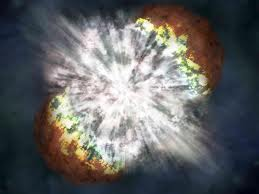 Supernova
 Violent explosion –causes fusion to heavier elements beyond iron
Ejects most of its mass.
Often briefly outshines an entire galaxy
Fades from view over several weeks or months
Now, ONE of the following 2 steps occurs – EITHER neutron star OR Black Hole
Neutron Star 
If the remaining mass of the star is about 1.4 times that of our Sun, the core is unable to support itself and it will collapse further to become a neutron star. 
The matter inside is compressed so tightly that its atoms are compacted into a dense shell of neutrons.
OR
Black Hole (The LARGEST stars take this route)
If the remaining mass of the star is more than about 3 times that of the Sun, it will collapse so completely that it will literally disappear from the universe. 
What is left behind is an intense region of gravity called a black hole.
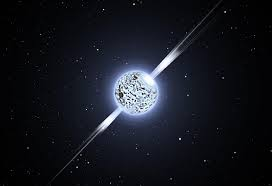 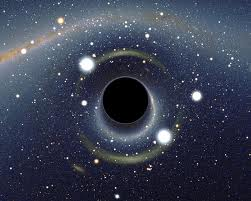 2/21/2018
Ch 30-31 Stars & Universe
37
Light Spectra Analysis
When the light from a star is separated by a prism, it exhibits a unique pattern of colors and dark lines, called its spectrum. Like a fingerprint, every star's spectrum is unique, and its pattern can reveal a surprising amount of information about the star.
2/21/2018
Ch 30-31 Stars & Universe
38
Light Spectra –Post Lab
The following link shows how the spectra changes if the star is moving towards or away from the Earth:
https://www.classzone.com/books/earth_science/terc/content/visualizations/es2802/es2802page01.cfm?chapter_no=visualization
2/21/2018
Ch 30-31 Stars & Universe
39
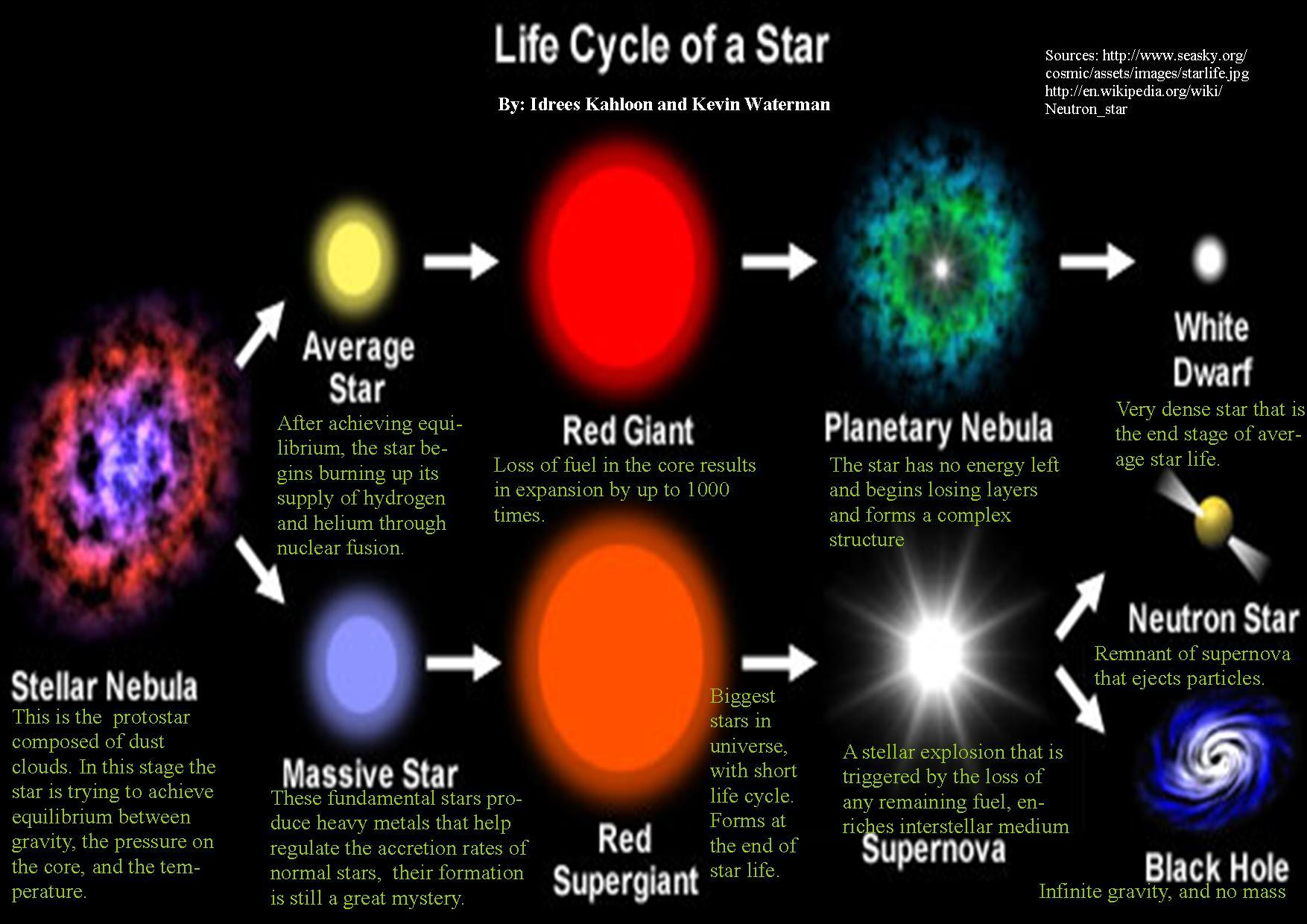 2/21/2018
Ch 30-31 Stars & Universe
40
Is it the End or the Beginning?
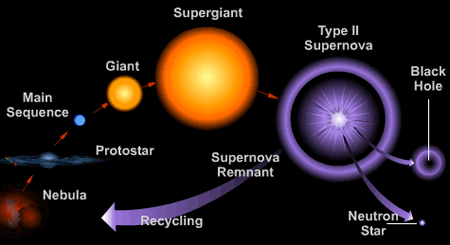 2/21/2018
Ch 30-31 Stars & Universe
41
Lab: HR- Diagram
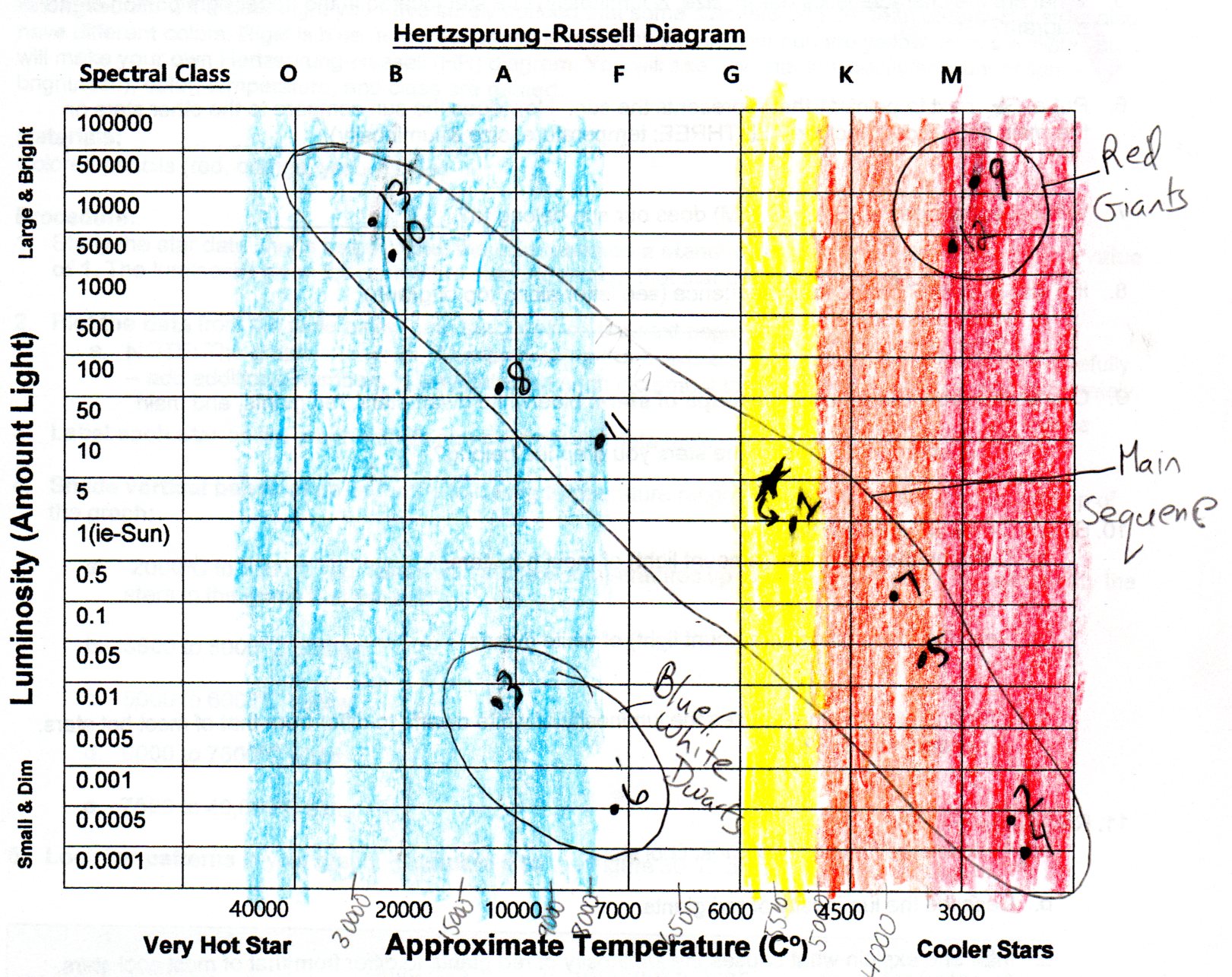 2/21/2018
Ch 30-31 Stars & Universe
42